Krevní skupiny erytrocytů
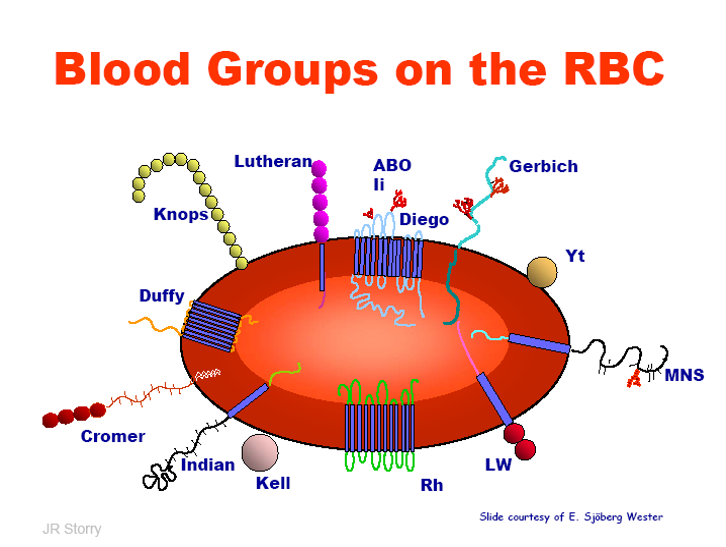 Krevní skupiny
Antigeny na povrchu membrány erytrocytů
Produkty jednoho genu nebo komplexu vzájemně souvisejících genů
Krevní polymorfizmy odlišující jedince
Bialelické systémy 
Podléhají Mendelovým pravidlům dědičnosti 
Dnes cca 350 antigenů uspořádaných do systémů, kolekcí, sérií LFA/HFA
Krevní skupiny
Antigeny krevních skupin nalézáme 
přímo na erytrocytech (nerozpustná forma)
v plazmě nebo tělních tekutinách (rozpustná forma)
adsorpce z plazmy nejen na erytrocyty, ale také na jiné buňky (nejen krevní, ale i ostatní tkáně)
Některé skupiny jsou histokompatibilní (ABO)
Proteinové nebo sacharidové sloučeniny s biologickými funkcemi 
Detekovatelné různými metodami / sérologicky, precizně DNA analýzou
Aloantigeny, vznikají proti nim protilátky
Rozdělení krevních skupin podle struktury a funkce v erytrocytu
Podle strukturyy
Povrchové
Intramembránové
Transmembránové

Podle funkce
Udržují integritu buňky 
Transportéry
Aktivní enzymy
Receptory pro ligandy, adhezivní funkce
Terminologie
Klasická: písmena A, B, C, e, M…
ISBT: antigenní systém - číslo systému (AB0=001, KEL=006) + číslo    antigenu (005001 Lua)
Fenotyp: výsledek vyšetření antigenu (Lua+) = manifestní znak dominantní/kodominantní
Genotyp: antigen zapsaný kurzívou  (Lua) nebo LU*01 = znaky dominantní i recesivní
Haplotyp: kombinace společně děděných alel (u Rh např. cde)
Dědičnost krevních skupin
Dědičné znaky jsou řízeny párem alel daného genu (mateřské/otcovské)
Každý gen kóduje vznik specifického proteinu (antigenu), který je typický uspořádáním aminokyselin
Varianty genu na molekulární úrovni = alely 
Alela dominantní – recesivní – kodominantní 
Homozygotní jedinec: shodné alely v genu (A/A , B/B, 0/0)
Heterozygotní jedinec: různé alely v daném lokusu (A/0, B/0, A/B)
AB0 systém - dědičnost
Cis-AB
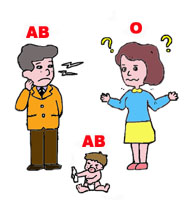 AB                    OO 



     Unequal
     Crossing-over
OO
Cis-AB
Cis-AB
Fenotyp a souvislost s laboratorním vyšetřením
Větší množství antigenu (efekt dávky) u některých homozygotů proti heterozygotům 
Různá síla aglutinační reakce při sérologickém vyšetření (křížkování - silnější reakce u homozygotních typů)
U některých krevních skupin: Rh,  Duffy, MNSs, Kidd
AB0 systém
Nejdéle známý systém KS, nejvýznamnější z hlediska histokompatibility
r.1900 Karl Landsteiner
AB0 gen na 9. chromozomu → alela A a/nebo B        a/nebo žádná z nich u krevní skupiny 0    
Dva antigeny: A, B (jejich průkaz definuje AB0 skupinu)
Skupina 0 (chybí alely A, B) → antigen H
4 fenotypy  A ,B, AB, 0
Výskyt AB0 skupin
H antigen = základ pro A,B antigeny
AB0 antigeny = terminální oligosacharidy glykoproteinů nebo glykolipidů 
Konečné formy antigenů ovlivněny také produkty genů FUT1(H), FUT2(Se), FUT3(Lewis)
Geny kódují glykosyltransferázy → enzymy syntetizují antigeny H,A,B,  tj. navazují terminální imunodominantní monosacharidy k prekurzorové substanci
Skupina 0: H prekurzor = H antigen: terminální L-fukóza  
Skupina A: terminální N-acetyl-D-galaktosamin
Skupina B: terminální D-galaktóza
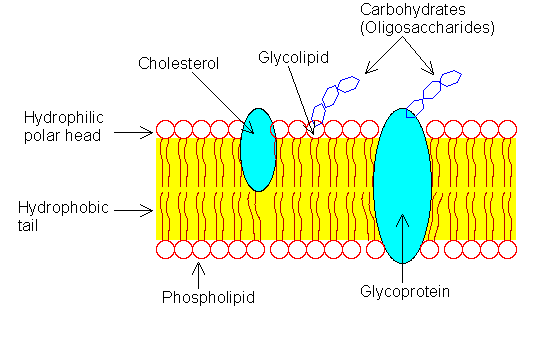 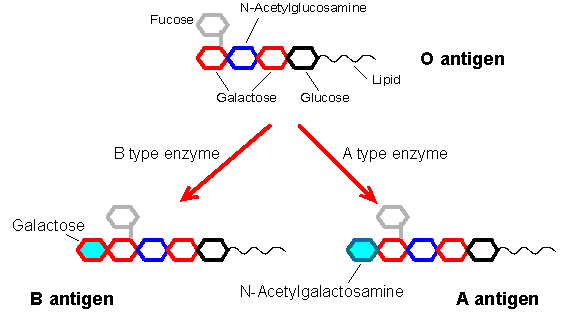 AB0 sekretorství (vylučovatelství)
ABH antigeny v solubilní formě v tělních tekutinách
Vyžadují přítomnost sekretorského genu FUT2(Se)
Nonsekretor se/se  nevylučuje ABH antigeny
80% osob jsou sekretoři: podle AB0 skupiny mají stejné antigeny v sekretech (A+H, B+H nebo H)
20% osob jsou nonsekretoři: v sekretech nemají H ani A nebo B antigeny
Stanovení sekretorství: detekce ABH substancí (rozpustné antigeny) ve slinách nebo genetickou metodou
Podskupiny A1 a A2
Kvantitativní rozdíly
A1 nejfrekventovanější 
A1(A1B) silná exprese A antigenu (více aktivní enzym)
Počet Ag míst/ery pro A1: 8-12  x 105
                                  pro A2:  1-4  x 105

Kvalitativní rozdíly
A1 ery obsahují antigen A + A1 
A2 ery obsahují pouze antigen A 
 Vznik anti-A1 protilátky u osob A2 nebo A2B
Slabé skupiny
Příčina: genové mutace 
Fenotypové změny- zeslabení A a B antigenu
Také změny antigenů v sekretech
Ostatní slabé podskupiny velmi vzácné:
     např. A3,Ax,Am, Ael, Aend  /    B3, Bx, Bm, Bel
Způsobují problémy při určení skupiny
Provází je nález nepravidelných AB0 protilátek
Získané změny antigenů
Získaný antigen B u osob skupiny A 
slabší reakce získaného antigenu B
provází onemocnění GIT – deacetylace A sacharidu pomocí bakteriálních enzymů – zůstává sacharid podobný B antigenu – cross reakce s dg. sérem anti-B

Zeslabení  antigenů (obvykle A antigen)
leukemie (inaktivace transferáz), malignity (neutralizace dg.séra solubilními A,B substancemi)

Chimérické antigeny
potransfuzní, potransplantační, fetomaternální hemoragie, genetická chiméra
H - deficitní fenotypy
Homozygotní forma inaktivního FUT1 genu pro syntézu  H antigenu (gen h/h)
Nevzniká H transferáza a H antigen, chybí prekurzor pro A a B antigeny 
Fenotypově skupina 0, ale chybí  antigen H a má navíc přirozenou protilátku anti-H
Dva typy 
nonsekretoři/typ Bombay (nemají antigeny H,A,B na erys ani v sekretech + v plazmě mají protilátku anti-H) 
sekretoři/typ paraBombay (mají slabý antigen H event. A,B na erys i v sekretech + mají protilátku anti-HI)
Výskyt: cca 1 na 1 milion jedinců (Indie 1 na 10 000)
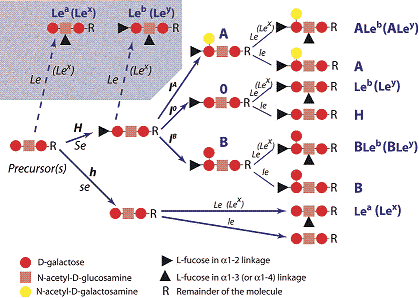 AB0 protilátky
Odlišují AB0 systém od všech ostatních skupin –  vyskytují se pravidelně a korespondují  s AB0 antigeny
Přirozené protilátky při kolonizaci organizmu  mikroby (imunizace substancemi podobnými A,B antigenům během prvních měsíců života) 
Protilátky třídy IgM, ale i IgG nebo IgA
Dvě protilátky: anti-A a anti-B; u osob 0 také anti-A,B 
Od 4. měsíce věku dostatečný titr, stacionární během života
Vzácně jiný nález: malé děti (novorozenci), slabé skupiny, některé nemoci
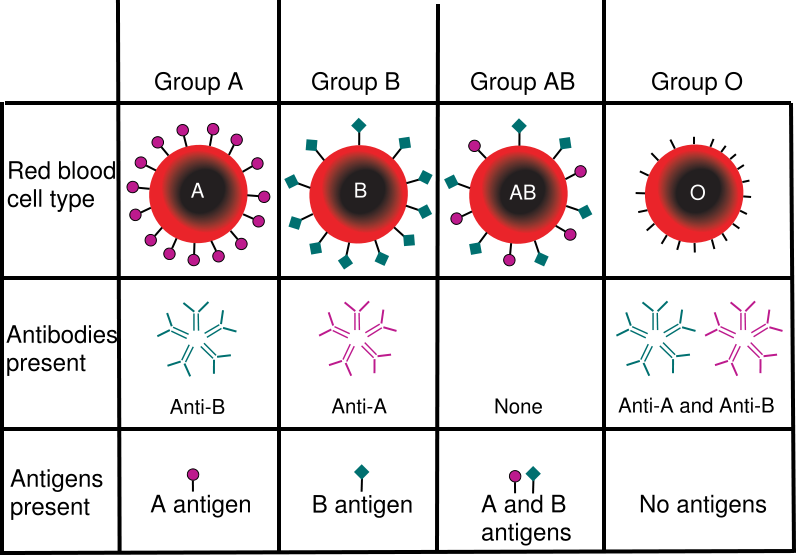 Slabé A podskupiny - sérologie
mf = smíšené slabé reakce, w = zeslabené reakce,
Laboratorní vyšetření AB0 skupiny
Průkaz A,B antigenu na erytrocytech
Průkaz protilátek anti-A, anti-B v plazmě/séru
            viz Doporučení STL pro imunohematologická vyšetření
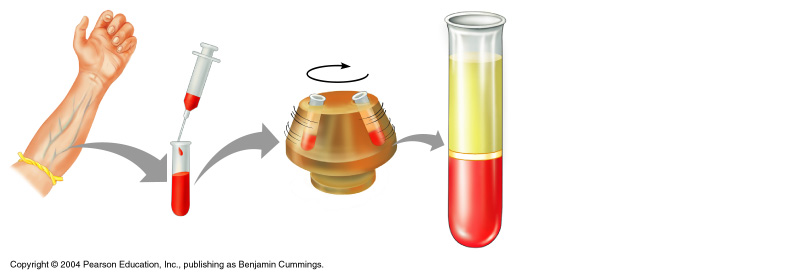 Laboratorní vyšetření AB0 skupiny: A,B(0) antigeny na erytrocytech
Dg. sérum anti-A, anti-B 
Monoklonální séra pro přímou aglutinaci/solný test/laboratorní teplota (polyklonální séra -A,-B,-A,B)
Metoda zkumavková, sloupcová aglutinace,  pevná fáze, na skle, mikrotitrační desce
Rostlinné lektiny A1 a H (monoklonální séra) pro odlišení A1 podskupiny

Rutinně prováděné kontroly kvality (kontrola dg. sér a dg. erytrocytů + funkčnost přístrojů) = při nesouhlasu v kontrole nelze uzavřít výsledek krevní skupiny
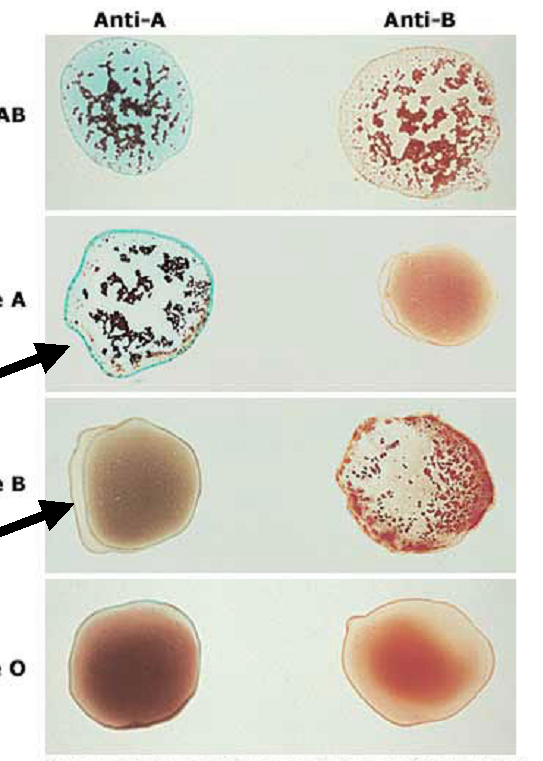 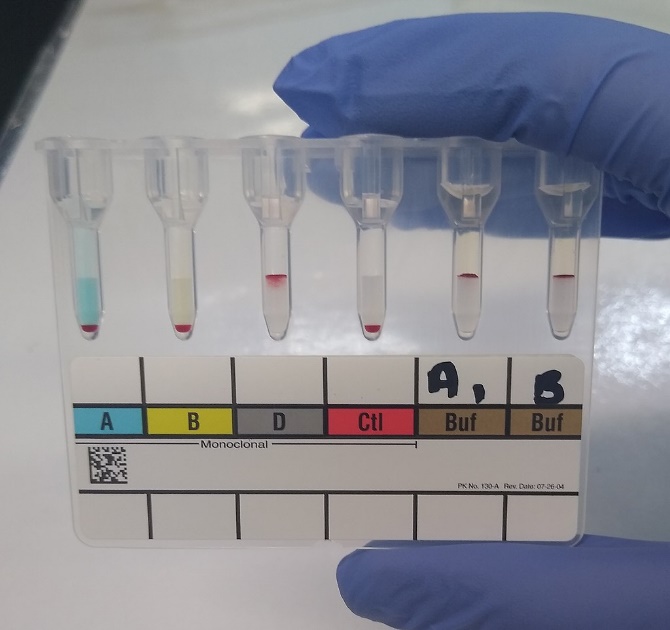 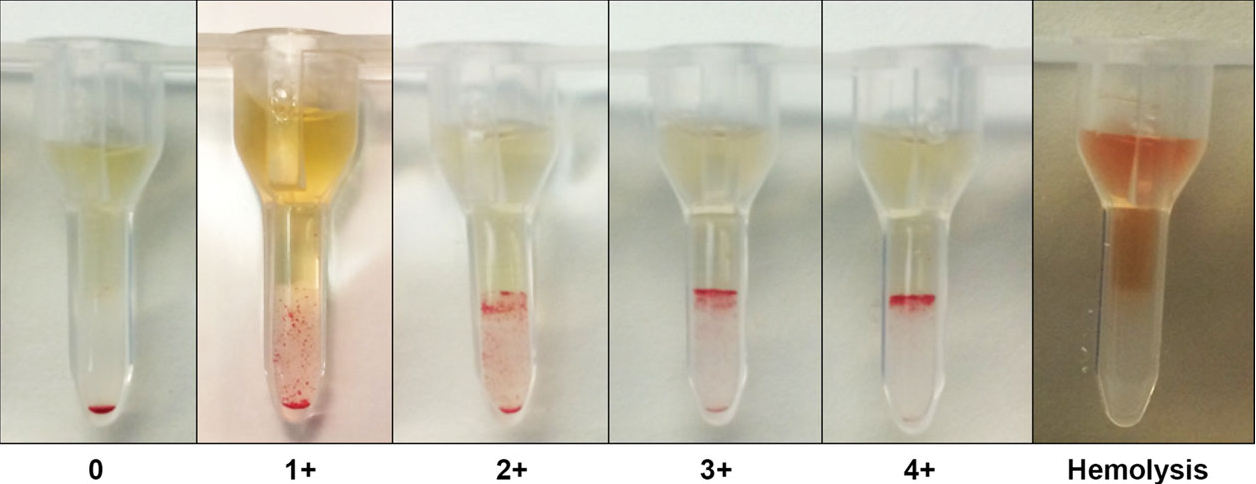 Laboratorní vyšetření AB0 skupiny:  pravidelné protilátky anti-A,-B
detekce pomocí dg. erytrocytů A1, B (ery 0 nebo autoctl.)
testy pro přímou aglutinaci /solný test/laboratorní teplota
do 4. měsíce věku se nevyšetřují (chybí, mateřské Ig)
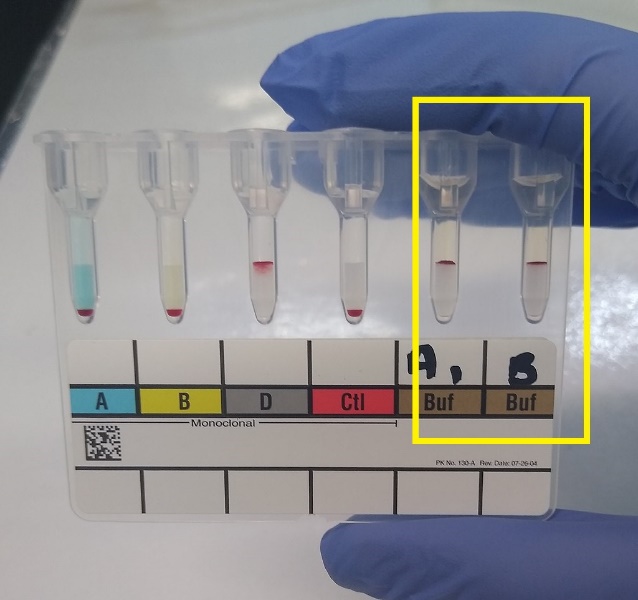 Krevní skupina kompletně
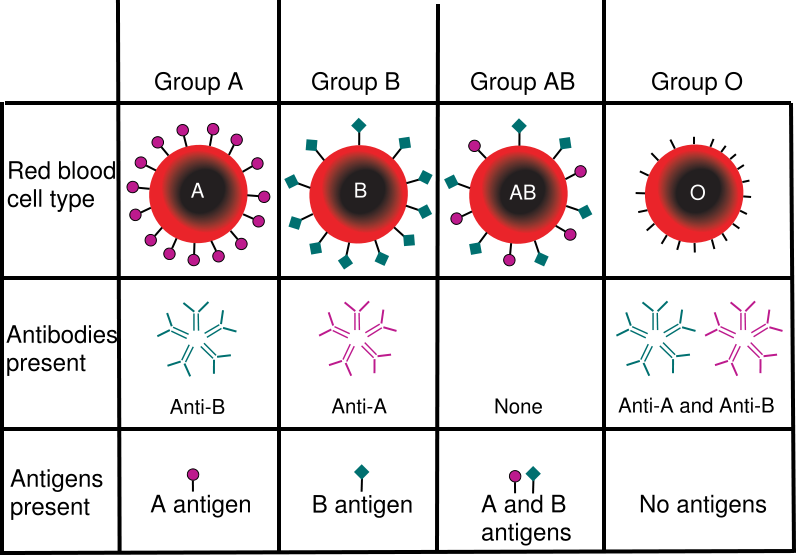 Nepravidelné AB0 protilátky
Mohou se vyskytovat:
anti-A1 u osob A2
anti-H u osob A1
chladový typ,  vzácně anti-A1 při 37°C
nebývá klinický význam, vedlejší nález při vyšetření skupiny
Vyšetření KS – sérologické / genetické
Princip sérologického vyšetření všech krevních skupin je stejný: antigeny na vyšetřovaných erytrocytech detekujeme pomocí specifických diagnostických protilátek (dg. sér) v testu a technikou, které umožňují jejich průkaz. Je to naprosto dostačující pro běžné diagnostikování. U AB0 skupiny se prokazují také pravidelné AB0 protilátky

Molekulárně-biologické metody umožní precizní diagnostikování antigenů, je zvláště přínosné u abnormálních forem antigenů, u transplantovaných a transfundovaných jedinců.
AB0 diskrepance
Při vyšetření antigenů nebo protilátek
(Příčiny např.: technické  chyby, získané x slabé x variantní antigeny,
polyaglutinabilita, nadbytek substancí, chimérismus,
Nepravidelné protilátky chladového typu – aloprotilátky, autoprotilátky. 
Imunodeficitní stavy.)

Diskrepance je nutné vyřešit před uzavřením výsledku
Opakovat vyšetření, provést vyšetření z nového vzorku, použít jiné reagencie spolu s kontrolami, jiné teploty, promytí erytrocytů k odstranění navázaných protilátek apod. dle typu problému.

Pokud nelze určit AB0 skupinu – podávat 0 erytrocyty,  AB plazmu (tzv. univerzální transfuzní přípravky)
AB0 systém – klinický význam
Neshoda v AB0 mezi dárcem a příjemcem
velká - nové antigeny (dárce A/příjemce 0) 
malá - nové protilátky (příjemce A/dárce 0)

Transfuze
inkompatibilní transfuze (při velké neshodě) je zcela nepřípustná - vede k hemolytické reakci s ohrožením života
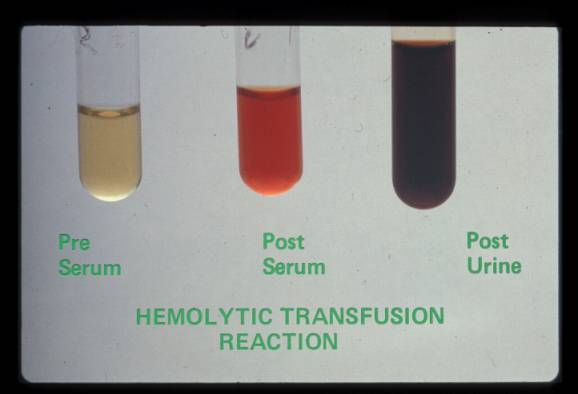 Transplantace
periferních hematopoetických kmenových bb.(PBSCT) nebo kostní dřeně (BMT)
solidních orgánů (ledviny, srdce, játra vs. rohovka, kost)
časné a pozdní hemolytické komplikace a rejekce graftu při velké a malé nebo oboustranné neshodě

HON
Při AB0 typu neshody matky vs. plod (typicky matka 0) 
IgG protilátky v etiologii HON

Asociace s nemocemi vzácně 
některé infekce (podobnost s ABH antigeny)
A: ↑ karcinom žaludku, ↑ riziko trombóz než 0
0: ↑ ulcus duodeni, ↑ riziko krvácení než A
B: ↑ infarkt myokardu

Uplatnění ve forenzní medicíně
Rh systém
Nejpolymorfnější systém (56 antigenů) s největší imunogenicitou
dva vzájemně spojené homologní geny RHD a RHCE (na 1. chromozomu)
RHD gen kóduje RhD protein (antigen D)
RHCE gen kóduje RhCcEe protein (kombinace antigenů Ce, ce, cE, CE)
RHAG gen (na 6. chromozomu) kóduje Rh asociovaný glykoprotein (RhAG), který je nutný pro expresi Rh proteinů – tvoří komplexy s Rh proteiny
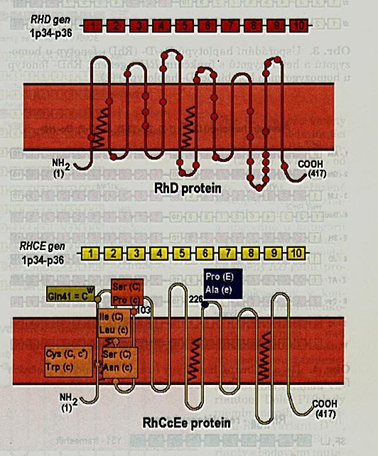 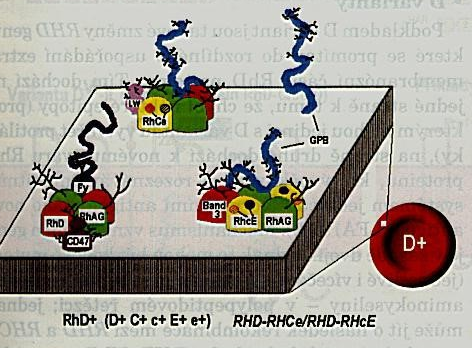 každý gen 10 exonů
opozitní orientace RHD a RHCE - Rh boxy – gen SMP1 (SMP1 = Small Membrane Protein 1)
D antigen
D antigen je exprimován na membráně erytrocytu = RhD+

D antigen chybí na membráně erytrocytu = RhD-
delece celého genu (naše populace)
RhD gen přítomen, ale inaktivní (alterace znemožňující expresi antigenu) – africká či asijská populace

D antigen je fenotypově odlišný = variantní antigen (různé změny genu - mutace, hybridní alely, rekombinace genu - vedou ke vzniku vzácných alel, navenek se projeví změnou v expresi antigenu RhD)
Rh antigeny
Rh antigeny pouze na erytrocytech/prekurzorech

Antigen = soubor cca 30 epitopů v extramembranózní části RhD proteinu 
Počet 10 000-30 000/erytrocyt
Substituce několika aminokyselin v Rh proteinu vzájemně    odlišuje RhD a RhCcEe antigeny
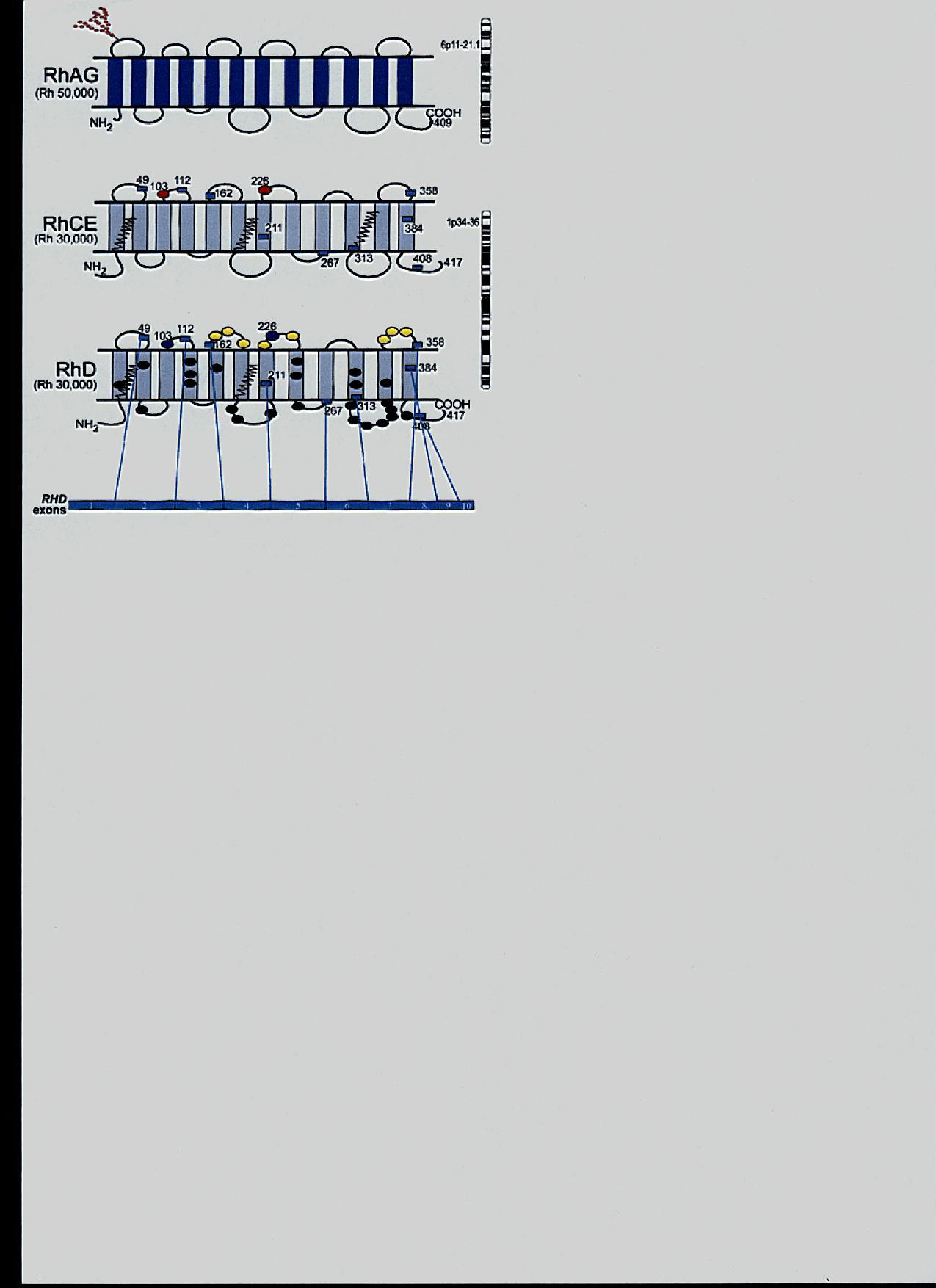 Rh antigeny
antigeny D, C, c, E, e  (Cw)  
výskyt dle populace (D+ cca 85% Evropanů, 90% Afričanů, 100% Asiatů)
rozdíl mezi RhD a RhCE ve 30-35 AMK
vysoce imunogenní 
záleží na tvaru molekuly a na interakci mezi jednotlivými extracelulárními loopy
několik desítek tisíc kopií na erytrocytu, dle genotypu 


Ostatní Rh antigeny: high nebo low freqency antigens
Rh antigeny
sérologické rozeznání pomocí dg. sér      anti-D,-C,-c,-E,-e
zygocii  D/D a D/d nelze sérologicky odlišit (chybí anti-d)
kombinace 3 párů alel Cc/Dd/Ee umožňuje vznik 8 haplotypů              a 36 genotypů
Funkce Rh antigenů:
Strukturální funkce - součástí makrokomplexu membránových proteinů spolu s band 3 (vazba k cytoskeletu - udržení integrity membrány/tvaru erys)
transport amoniaku (RhAG)
kanál pro transport O2/CO2 (RhAG)


Asociace s nemocemi:
hemolýzy - HON, HTR
nemoc štěpu proti hostiteli - GVHD
hemolytická anemie
Rh nomenklatura
Písmenová + ISBT numerická:
	D (RH1), C (RH2), E (RH3), c (RH4), e (RH5), 
	f (RH6), Cw (RH8), Cx (RH9) …
Fisherova (CDE systém) + Wienerova (Rh/Hr systém): 					DCe = R1
					DcE = R2
					Dce = Ro 
					DCE = Rz
					dce = r
					dCe = r´
					dcE = r´´ 
					dCE = ry
Rh pozitivní
Rh negativní
DCe
ce
DCce
Dce
DcEe
DcE
DCcEe
Obvyklé Rh fenotypy
Abnormální typy Rh antigenů
u cca 1% všech RhD pozitivních osob
D-- : chybí antigeny RhCcEe  a zesiluje exprese RhD
Rhnull:  chybí úplně všechny Rh antigeny
Rhmod: změna exprese, zeslabení Rh antigenů

Variantní antigeny: 
Weak D: kvantitativní změna antigenu 
Varianty D: kvalitativní změna v mozaice antigenu
Weak D: slabý antigen, Dw
(původní terminologie „Du“)
téměř žádná změna AMK v extramembranozní části RhD proteinu, mutace postihují intramembranozní a intracelulární část proteinu
porucha zakomponování Rh proteinu do tetrameru Rh
     komplexu
nedochází k anti-D imunizaci
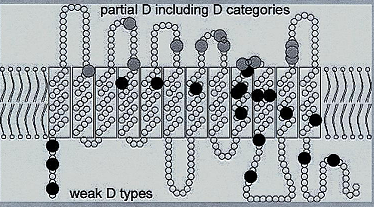 Příčina Dw
Zděděná zeslabená exprese Dw antigenu 
při kompletním D antigenu, ale jeho menším počtu na erys 
Interakce alely D a C u genotypu cDe/Cde
C alela je v trans pozici k alele D
Laboratorní vyšetření
slabší reakce nebo chybějící aglutinace v přímém aglutinačním testu při vyšetření antigenu D 
aglutinace se projeví v NAT s anti-IgG anti-D sérem 

Význam: nevzniká anti-D, je možné bezpečně transfundovat RhD+ erytrocyty, těhotné bez profylaxe
Varianty D, Dvar
Chybí jedna nebo více obvyklých částí (epitopů)                           D antigenu
Změna se projeví v extramembranozní části RhD proteinu
některé epitopy zcela chybí
antigen je složený z jiných epitopů = nový tvar proteinu
Problém: vznik alo-anti-D, která reaguje se všemi RhD+  kromě vlastních ery
Problém: diagnostický + tvoří se
     alo-anti-D po D+ imunizaci


Transfuze RhD negativní, těhotné s profylaxí
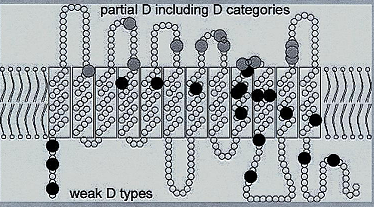 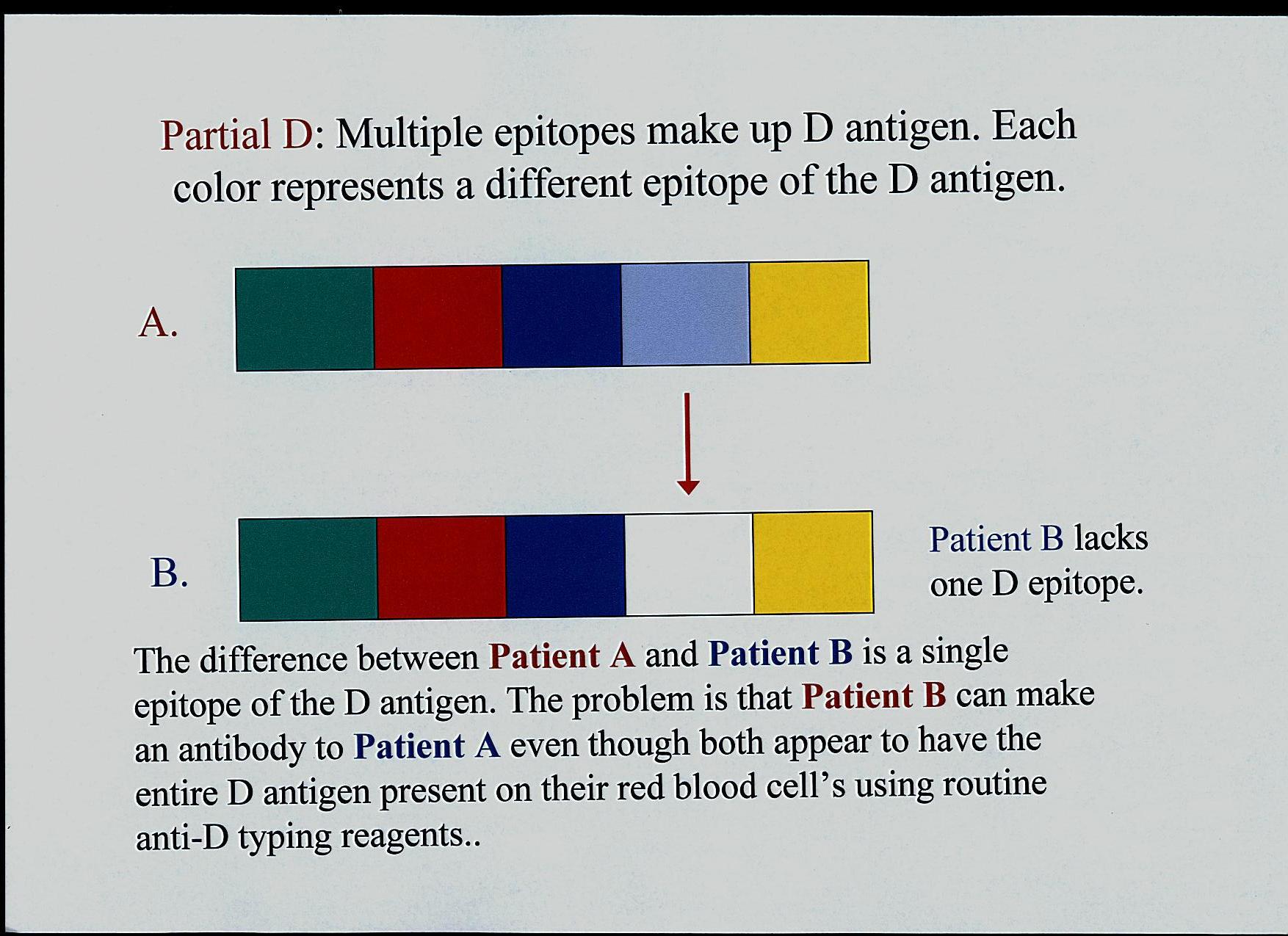 Vyšetření RhD : Reagencie
rutinní vyšetření D antigenu v rámci krevní skupiny – přímá aglutinace
Dg. séra: dříve polyklonální protilátky, dnes  monoklonální protilátky
výhody: silné reakce v přímém aglutinačním testu, nízký obsah proteinů - vhodné pro senzibilizované erys

duplicitně provedené vyšetření dvěma dg. séry různých klonů anti-D třídy IgM (chybí přirozené protilátky)
porovnávání shody výsledků u obou vyšetření – při diskrepanci či zeslabení reakce se do došetření výsledek uzavírá jako Dw/v (TP dárce označen jako RhD poz., příjemce dostává RhD neg. ery TP)

Validita   testu = použití kontrolního séra (Rh ctl negativní výsledek)
Cíl vyšetření D antigenu:
Dárce krve/event. novorozenec:
zachytit všechny typy D antigenu
2 různá dg. séra (IgM) pro aglutinační test (různé anti-D klony proti různým epitopům, detekovat DVI variantu)
došetření slabých antigenů v NAT (pomocí dg. sér IgG)

Příjemce/těhotná:
ideálně: parciální D=RhD neg, weak D= RhD poz
nedetekovat DVI variantu
nedošetřovat slabé antigeny v NAT
 
Sérologicky běžně nelze rozlišit Dw/v → molekulárně biologické metody (PCR-SSP).
Falešně pozitivní výsledky:
spontánní aglutinace vyšetřovaných erys se všemi dg. séry (odliší Rh kontrola)
aglutinace erys při obsahu chladových protilátek nebo paraproteinu ve vyšetřovaném vzorku (Rh kontrola, opakování vyšetření Rh po promytí erys) 
kontaminace diagnostika - bakterie, T, Tn aktivace erys (IKK)
laboratorní chyby

Falešně negativní výsledky:
selhání diagnostika (IKK: použití kontroly + a - )
PAT silně pozitivní (blokace vazebných míst velkým množstvím protilátky anti-D – u těžkého HON)
laboratorní chyby
C,c,E,e antigeny
produkty genu RHCE (2 alely)
frekvence: C 68%, c 81%, E 29%, e 98% 
substituce AMK v RhCcEe proteinu vede ke vzniku slabých a variantních antigenů
složené antigeny ce, Ce, CE, cE, antigen G
chybějící/velmi zeslabené antigeny (Rh null, Rhmod, Del)
variantní antigeny
Rh protilátky
Klinicky významné, imunní = vedou k destrukci erys
IgG / rekce při t 37°C/ nepřímá aglutinace
Neaktivují komplement, vedou k extravaskulární hemolýze
Procházejí placentou
Klin. souvisl.: HON, HTR
anti-D, -E, -c, -C, -e, -Cw, směsi protilátek 
Rh autoprotilátky u AIHA
zvýšená reaktivita v enzymovém testu, efekt dávky
profylaktické použití anti-D u HON
Ostatní krevní skupiny
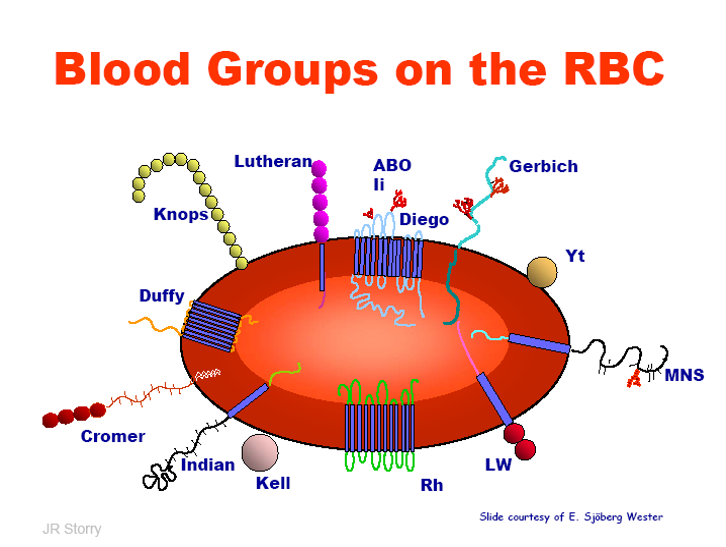 Ostatní krevní skupiny
Ii
Lewis
Kell
Kidd
Duffy
Lutheran
MNSs
P
Ostatní s méně častými Abs (Dombrock, Diego, Colton, Chido/Rodgers, Gerbich, Cromer)
HFA
LFA
I systém a Ii kolekce
sacharidové struktury lineárně spojené
antigen i je prekurzorem antigenu I 
i fenotyp u novorozenců, do 2 let se ↑ množství antigenu I (na úkor i), v dospělosti dominuje I fenotyp
Funkce
zajišťují připojení sacharidů k proteinům a lipidům buněčné membrány
receptory a ligandy v adhesivních procesech
Tkáňová distribuce
další krevní buňky, sekrety, plazma, epitel, jiné tkáně (oční čočka)
Asociace s nemocemi
anti-I u CAD (průkaz pomocí erys I-)
zvýšená exprese i antigenu u thalasémie
změny antigenu u akutních i chronických leukemií
fenotyp I- spojen s kataraktou
Lewis /Le FUT3 (Lewis), FUT2 (Se)
6 antigenů: základní: Lea, Leb; variace: Leab, LebH, ALeb, BLeb
solubilní antigeny produkované tkáňovými buňkami
glykolipidy, syntéza Ag neprobíhá v erytroidní tkáni, na erys se navazují z plazmy, jsou obsaženy v sekretech
souvisí s AB0 a H systémem
gen FUT3 (Le) na 19. chromozomu
produkt genu: transferáza → adice specifických monosacharidů k prekurzorovému řetězci 
účast FUT3 (Le) na syntéze antigenů Lea a  v přítomnosti genu FUT2 (Se) také antigenu Leb
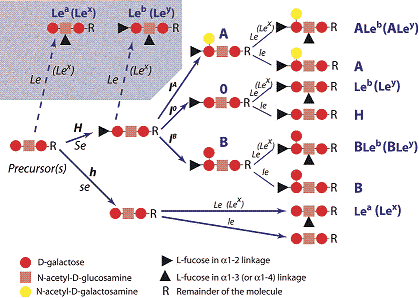 Fenotypy 
Le(a+b-)	- u ABH nonsekretorů (se)
Le(a-b+)	- u ABH sekretorů (Se)
Le(a-b-)	- inaktivní gen FUT3 (homozygot alely le/le),
			- chybí na erys plodu a novorozence, někdy 			přechodně v těhotenství
Le(a+b+)  	- velmi vzácné u slabých ABH sekretorů (Sew)

Funkce:
- adhesivní funkce (ligandy pro selektiny, vazba leu a trc k endotelu při zánětu)
Lewis protilátky
přirozené (nepravidelné) protilátky, bez imunizačního podnětu, zejm. u jedinců Le(a-b-)
anti-Lea (netvoří se u jedinců Le(a-b+), anti-Leb
časté protilátky
většinou IgM – lab. průkaz v chladových testech
někdy aktivní při 37°C (NAT) a/nebo aktivující komplement → hemolýza
Imunní vzácně
Klin. význam:
Vzácně HTR (většinou mírné – neutralizace abs substancemi v plazmě)
bez většího klin. významu pro HON (větš. IgM a plod Le(a-b-) erys )
asociace s orgánovými transplantacemi (anti-Le mohou způsobit rejekci štěpu)
Kell systém Kell (K), Cellano (k)
glykoproteinové antigeny, silné imunogeny
Kell protein (produkt genu KEL; 7. chromozom) je připojený k membránovému proteinu XK (antigen Kx - produkt genu XK na chrom. X)
celkem 38 antigenů 
alelické páry: K/k, Kpª/Kpᵇ, Jsª/Jsᵇ, KEL11/KEL17,…
Různá frekvence výskytu v různých populacích 
90% jedinců nemá K (Kell), 1% nemá antigen k (Cellano)

Funkce:
Kell : enzymatická – endopeptidáza (aktivace bioaktivních peptidů /proteolýza)
XK: membránový transportní protein
Asociace s nemocemi:
absence genu XK (McLeod) - akantocytóza a svalová dystrofie s neurologickými defekty
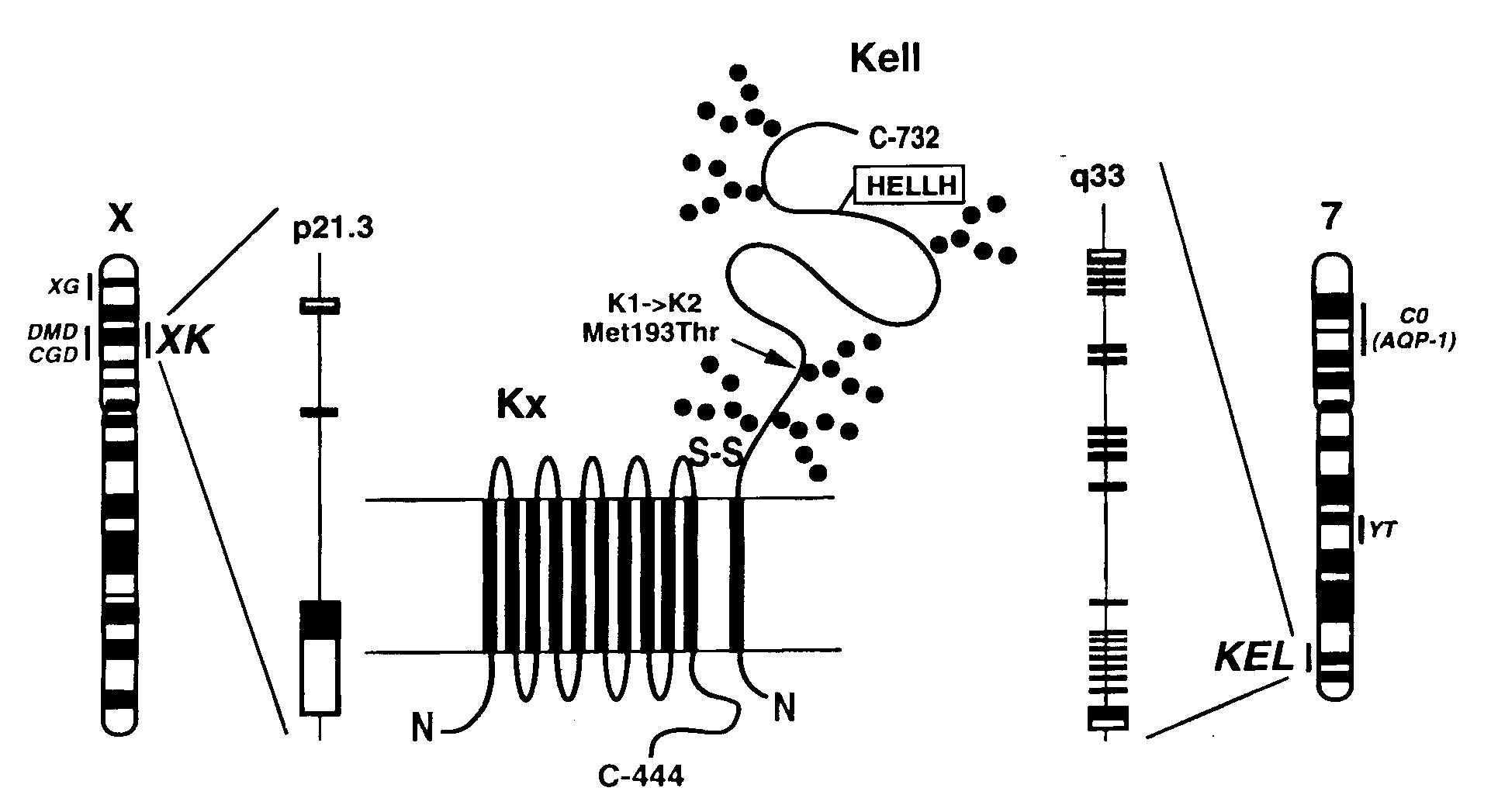 Kell - Cellano
Kell protilátky
imunní protilátky 
IgG typ
klinicky významné
v etiologii HON (navíc suprese erytropoezy), HTR
dop. se nepodávat K+ erys dívkám a ženám ve fertilním věku
častá anti-K, vzácně anti-k
Kidd /Jk
membránový glykoprotein
produkt jednoho genu JK na 18. chromozomu
alely JKA, JKB (kodominantní), ostatní jsou vzácné
Jk(a+b-), Jk(a-b+), Jk(a+b+)
nulový fenotyp Jk(a-b-) vzácný

Funkce:
transport urey
udržení osmotické stability a deformovatelnosti ery
Tkáňová distribuce:
erys, ledviny
Kidd protilátky
málo frekventované
nebezpečné, senzibilizované erys podléhají rychlé fagocytóze - přehlédnutelné - rychlá sekundární imunologická odpověď → akutní HTR
Imunní IgG typ, hemolyzující účinek při aktivaci komplementu
efekt dávky u homozygotní exprese 
zesílené reakce v enzymových testech 
příčina HTR, vzácně u HON
Duffy /Fy
membránový glykoprotein
gen FY na 1. chromozomu
kodominantní alelický pár Fya a Fyb
fenotyp: Fy(a+b+), Fy(a-b+), Fy(a+b-)

Funkce:
úloha v zánětu a při malarické infekci 
chemokinový receptor
receptor pro Plasmodium vivax a P. knowlesi - protektivní fenotyp Fy(a-b-)

Tkáňová distribuce
erytrocyty, ledviny, endotel, plíce, střevo, slezina aj.
Duffy protilátky
méně časté (častější anti-Fya)
imunní protilátky IgG 
HON vzácně, někdy HTR
nereagují v enzymových testech 
(Ag na erys proteolytickými enzymy destruovány)
Lutheran /Lu
membránový GP
přes 20 alel , většina vysokofrekventních
Nejznámější Lua a Lub – kodominantně dědičné
po narození slabá exprese Ag, postupně zesiluje (nebývá HON)

Funkce: 
buněčná adhese, erytropoéza
Tkáňová distribuce: 
erys, epitel, endotel, placenta
Asociace s nemocemi: 
↑ exprese u malignit, srpkovité anémie 
fosforylace Lu-gp u polycytemia vera (↑ adheze – riziko trombóz)
Lutheran protilátky
málo časté, nebývají klinicky významné
většinou IgM, v chladových testech
někdy IgG v testech při 37°C
mohou vázat komplement
často v kombinaci s HLA protilátkami
efekt dávky u homozygotní exprese 
raritní anti-Lu3 (= anti-LuaLub) u null fenotypu
MNS systém Glykoforiny A,B,E
2. nejvíce polymorfní systém (50 antigenů)
3 geny, kódované na 4. chromozomu: 
GPA gen = MN antigeny (kodominantní)
GPB gen = Ss antigeny (kodominantní)
GPE u vzácných variantních alel

GPA a GPB - membránové Ag (glykoproteiny) – silně sialyzovány - tvoří negativní povrchový náboj erys

Funkce:
Strukturální, receptorová
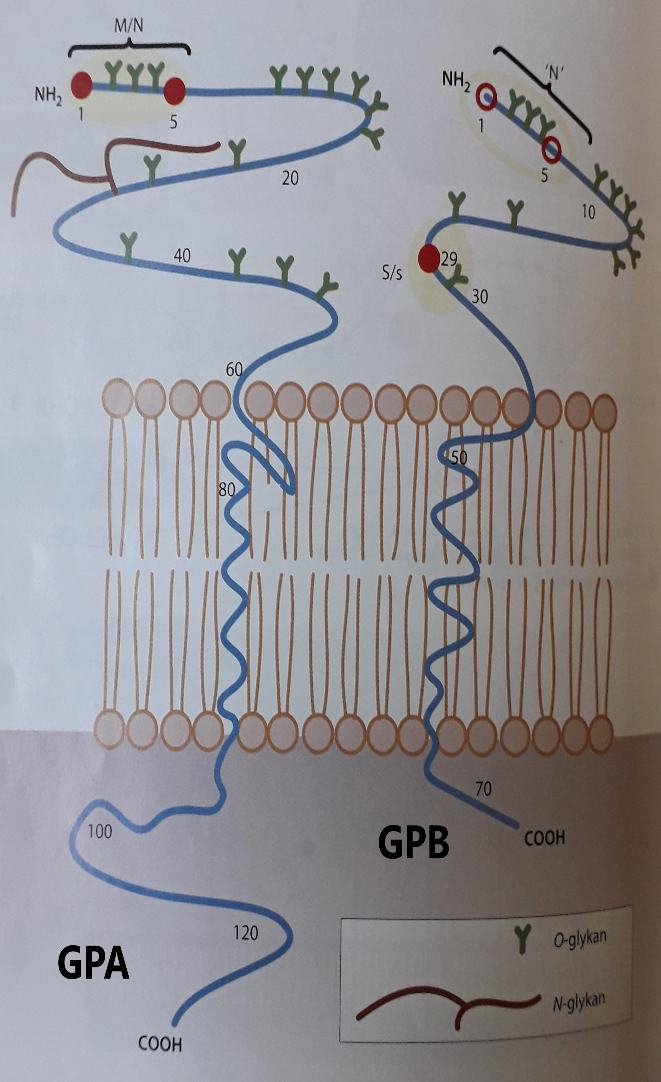 MNS protilátky
většinou přirozené protilátky – chladové, IgM
bez klinického významu
efekt dávky u homozygotní exprese
vzácně HON a HTR při aktivitě v NAT ( imunní protilátky IgG, anti-s,-S,-M)
anti-N-like u dilazovaných pacientů
raritní anti-U u jedinců S-s-
P1PK systém
3 antigeny: P1, Pk a NOR
Příbuzný antigen P (GLOB1) – zařazen do systému Globosid
Struktura: glykolipidy; globosidové antigeny NOR, P, Pk  a paraglobosid  P1
běžně se rozlišují P1+ a P1- jedinci, (Pk+ jedinci jsou P-)
raritní „nulový“ fenotyp p (P1-P- Pk-)

 Funkce:
v diferenciaci B lymfocytů 
adhese bb., receptorová (např. P pro parvoviru B19, Pk pro Shigellu, E. coli…)
Tkáňová exprese:
erys a jiné krevní bb., endotel, svalové bb., GIT , tumory
P1PK a GLOB systém protilátky
častá anti-P1 jako přirozená chladová protilátka
aktivace komplementu
nebývá HON, HTR
vzácné IgG 
anti-P,-Pk,-p  jsou vzácné
anti-PP1Pk  u raritního fenotypu p
anti-P jako IgG autoprotilátka u dětského typu AIHA (PCH) má charakter bifazického hemolyzinu 
v komplexu s jinými protilátkami (-IP1,-IP)
Chido/Rodgers
součástí C4 složky komplementu (nejsou pravé antigeny)
geny C4A (Rg) a C4B (CH) na 6. chromozómu; 9 antigenů
přítomné v plazmě, odtud se navazují na erys
při aktivaci komplementu a jeho štěpení zůstane fragment C4d (tj.Ch/Rg)  připojený na membránu ery
protilátky: imunního typu, alergické potransfuzní reakce

Funkce proteinů
patří ke klasické aktivaci C, pomáhají při interakci mezi Ag a Ab komplexem a jinými komponentami C
Colton /Co
4 antigeny jednoho genu AQP1 
Kodominantní alelický pár Coa (90%) a Cob (8%)
Funkce:
Zajištění transportu molekul vody membránou erys podle osmotického gradientu
Tkáňová distribuce
většina tkání včetně erys (ledvinové  tubuly, kapiláry,epitel oka, hepatální duktus aj.)

Protilátky: klinicky významné, imunní (IgG) - HON, HTR
Diego /Di
23 antigenů
kodominantní alelické páry Dia/Dib, Wra/Wrb, ostatní LFA
antigeny součástí proteinu bandu 3 
exprimovaný v různých tkáních jako hlavní integrální protein membrány buňky (nejčastější protein ery memb.)
čtvrtý loop z 12 nese AB0 epitopy
absence bandu 3 je spojena se sferocytozou a hemolýzou

Funkce
transportu iontů, výměna plynů (interakce s Hb, enzymy)
udržuje strukturu a stabilitu buňky (zajištění flexibility a tvaru buňky)
účast na odstaňování senescentních erytrocytů z cirkulace
adheze parazitů P. falciparum (malárie) na erys
Distribuce ve tkáních
erytroidní gen je na erytrocytech
exprese v ledvinách, kostech
Asociace s nemocemi
v patogenezi ovalocytózy (Melanesie), kongenitální akantocytózy, hereditární sferocytózy

Protilátky:
imunní IgG
hemolyzující účinek – HTR i HON
Dombrock /Do
glykoproteinové Ag připojené k membráně erys GPI kotvou (GPI = glykosylfosfatidylinositol)
tkáně: erytroidní, lymf.uzliny, testes, slezina
asociace s nemocemi: ztráta Ag u PNH

Protilátky:
imunní IgG, neaktivují komplement
obvykle ve směsi s jinými protilátkami
Gerbich /Ge
(sialo)glykoproteiny membrány (glykoforiny) 
celkem 13 antigenů
tři vysokoincidentní Ag, ale také Ge negativní fenotypy

Funkce
udržují integritu buňky (udržují tvar erys a zajišťují deformovatelnost ) 
negativní povrchový náboj erys, participují při vstupu Plasmodia do erys
Tkáňová distribuce
erytroidní i nonerytroidní tkáně
Asociace s nemocemi
absence může vést k eliptocytoze nebo abnormálnímu tvaru erys
Protilátky:
imunní IgG
vzácně HON, HTR
autoprotilátky u AIHA, klinicky nevýznamné
Cromer /CROM
součást DAF(CD55) = komplementregulační protein, tlumí aktivační kaskádu
receptor pro adhesi některých mikroorganizmů/ enterovirů
protilátky vzácné (IgG), bez klin. významu pro HON či HTR

Funkce
regulace komplementu, chrání tkáně inhibicí C3 a C5 konvertázové aktivity při klasické a alternativní cestě
Ostatní skupiny
Vysokofrekventní antigeny 
(HFA)

Vel, Lan, JMH, Sda, Ata
Obtížně identifikovatelné / referenční pracoviště
Téměř nelze najít kompatibilní krev
Složité potvrzení negativními fenotypy
Nízkofrekventní antigeny
(LFA)

Chra, By, Bi, JONES, HJK,SARA
Vzácně imunizace
Polyaglutinabilita - T/Tn
antigenem je neúplně dostavěný polysacharid                    
za normálních okolností se tyto antigeny nevyskytují, za patologických situací umožňují polyaglutinabilitu různých krevních buněk (ery,trc,leu)
přechodná exprese T antigenu na ery u malignit, virových onemocnění (neuraminidázy uvolněné z mikrobů odstraňují kyselinu sialovou membrány) 
trvalé odhalení T antigenu u idiopatického Tn syndromu,  malignit (MDS, leukemie), autoimunních chorob 
pravidelná anti-Tn protilátka v sérech zdravých lidí
odlišení typu T aktivace dle reaktivity s různými lektiny
Registry dárců krve
Jsou:
Národní registr dárců vzácných krevních skupin / Transreg
Mezinárodní registry dárců vzácných krevních skupin
Referenční laboratoře národní/mezinárodní

Cíl:
Vyhledávání skupinově shodných dárců pro imunizované pacienty – zajištění substituce krve (mražené TU)
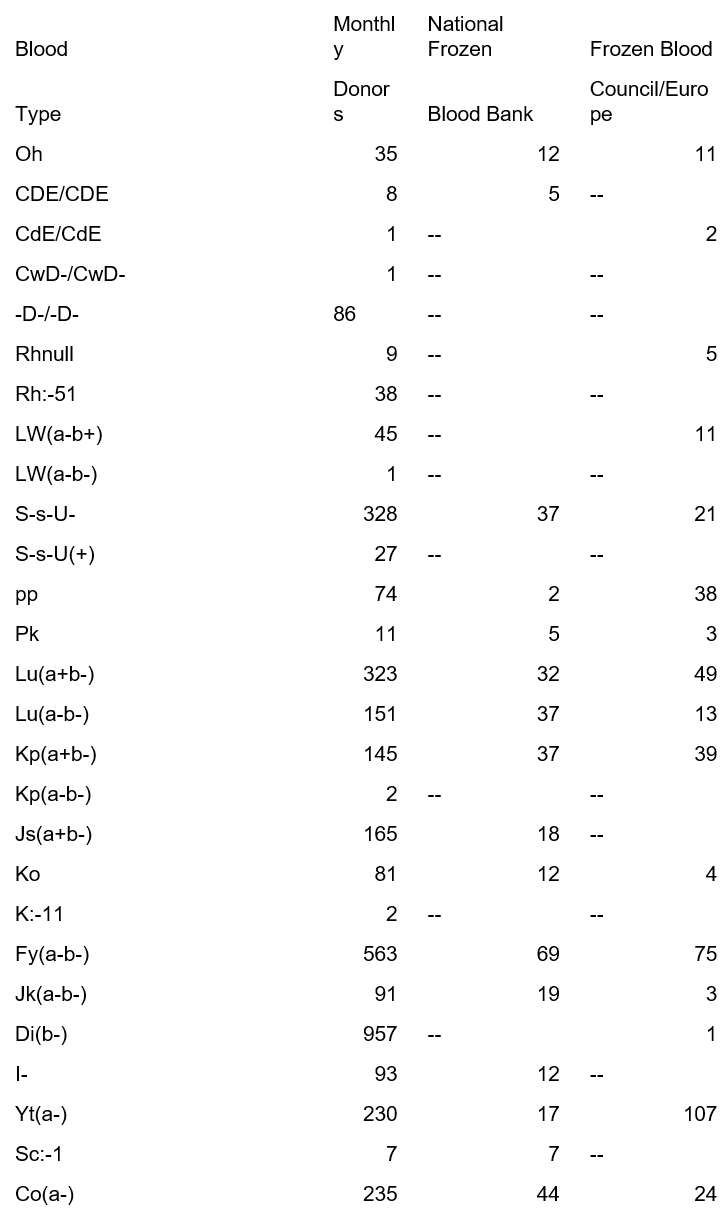